¿Qué son los submúltiplos?
L

Se denominan Submúltiplos a aquellos números que están contenidos en otro un determinado número de veces.

Ejemplos de Submúltiplos:

Submúltiplos de 10: 1, 2, 5
Submúltiplos de 8: 1, 2, 4
Submúltiplos de 50: 1, 2, 5, 10, 25
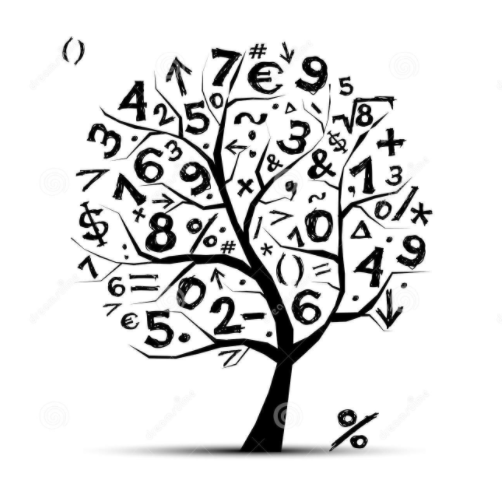 ¿Cómo obtener el submúltiplo de un número‘
Una forma de sacar los submúltiplos de un número es identificar los divisores del número. 
Ejemplos de divisores:
Divisores de 10 son: 1, 2, 5
Divisores de 8 son: 1, 2, 4
Divisores de 50 son: 1, 2, 5, 10, 25
¿Qué es un divisor?
Los divisores de un número son todos aquellos números naturales entre los que se pueden dividir dicho número y la división es exacta. 
Ejemplo: divisores de 6. 

6: 1= 6
6: 2= 3
6: 3= 2
6: 6= 1

Podemos decir que los divisores de 6 son 1,2,3 y 6.
Veamos otro ejemplo